Time Management(for technical people)
Dónal Cunningham
[Speaker Notes: Intended audience – technical people
Interrupt-driven
Not afraid of technology]
[Speaker Notes: Your brain LIES to you

Free it up for DOING THINGS, not REMEMBERING THINGS]
Non scriptum, non Est
(write it DOWN)
[Speaker Notes: “Can you do one small thing for me?”
Send an email!

Long term vs. what should I be doing today?]
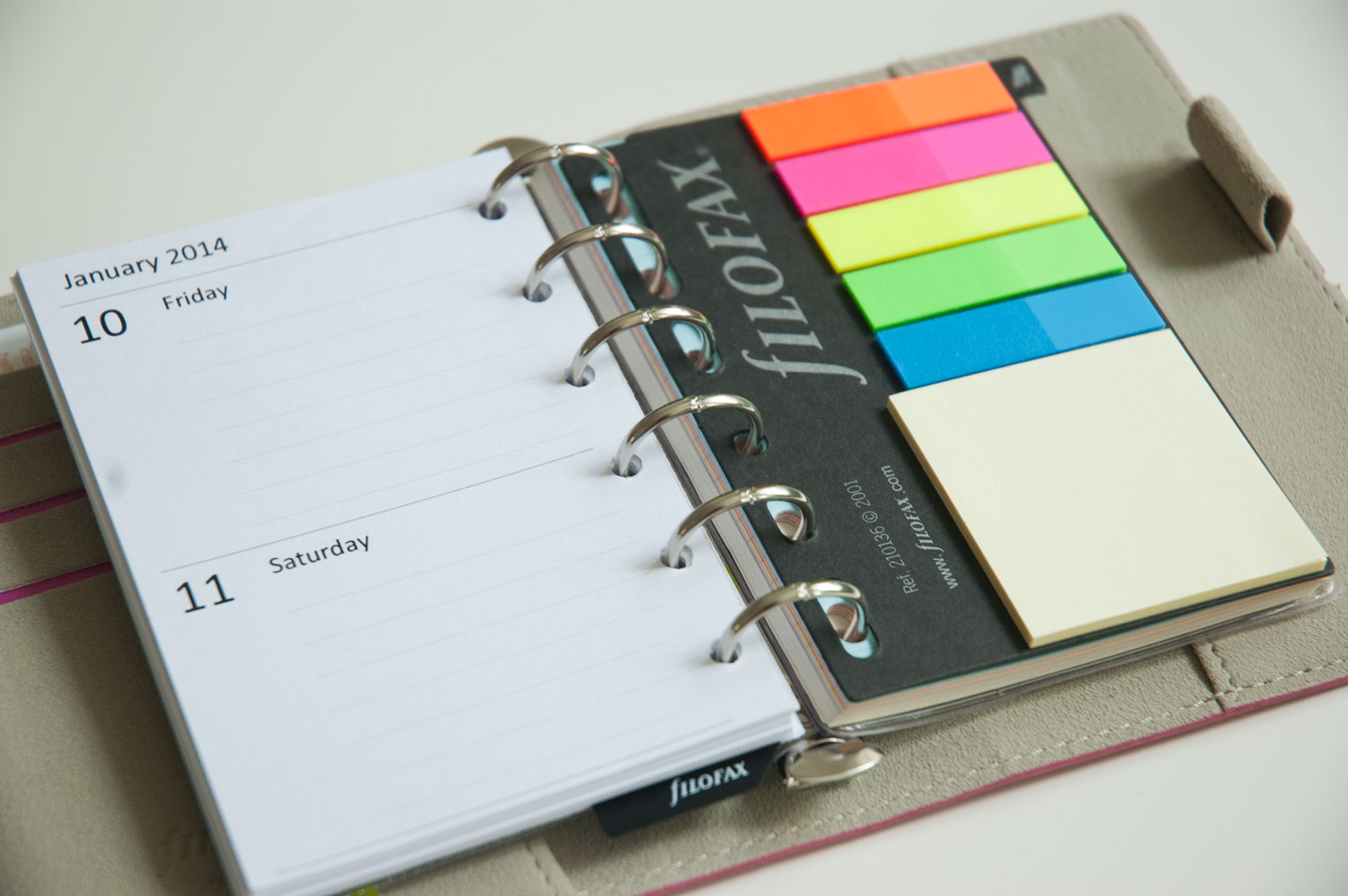 [Speaker Notes: Dad still uses a little pocket diary]
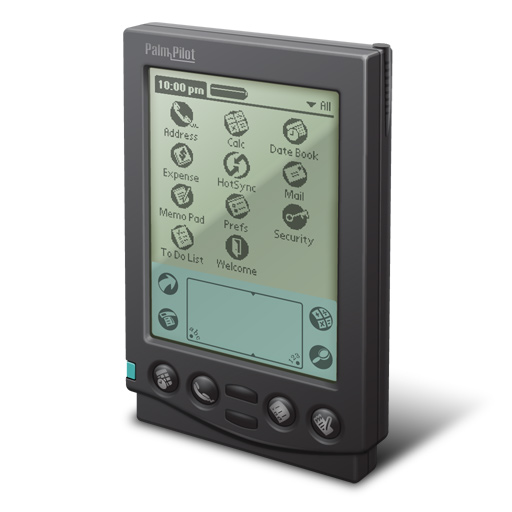 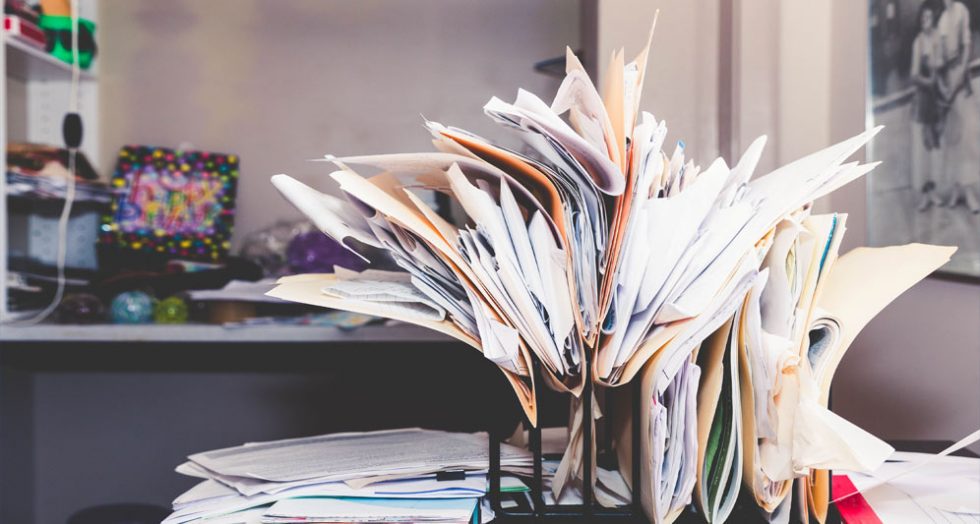 [Speaker Notes: Gathering points
Email
Tickets
Meetings]
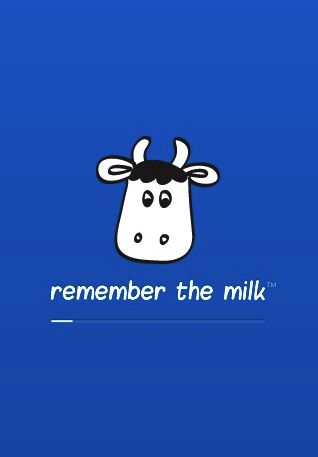 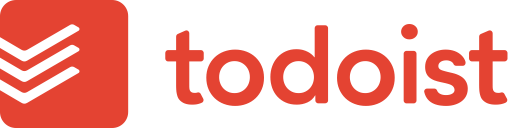 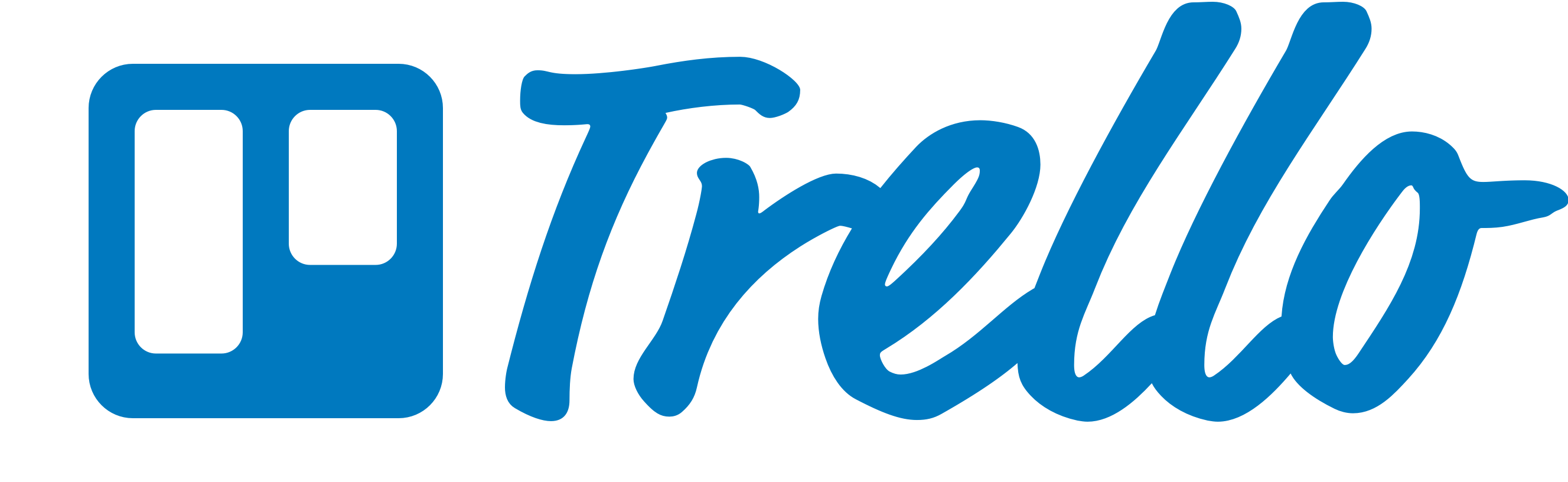 [Speaker Notes: Corridor tasks

Send an email but give them the words to use]
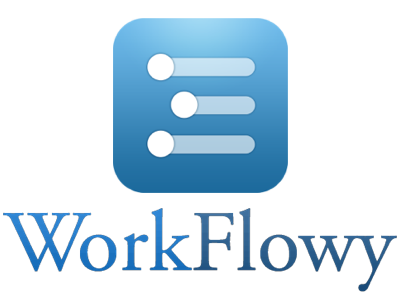 Because when I mark something as complete
IT STAYS ON THE DAMN LIST
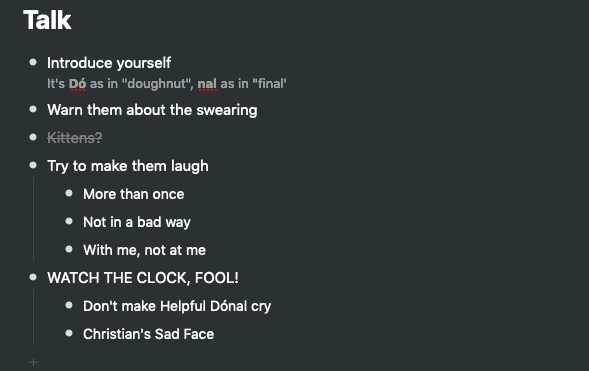 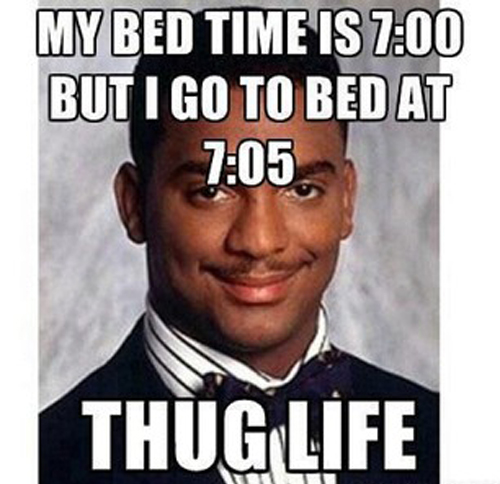 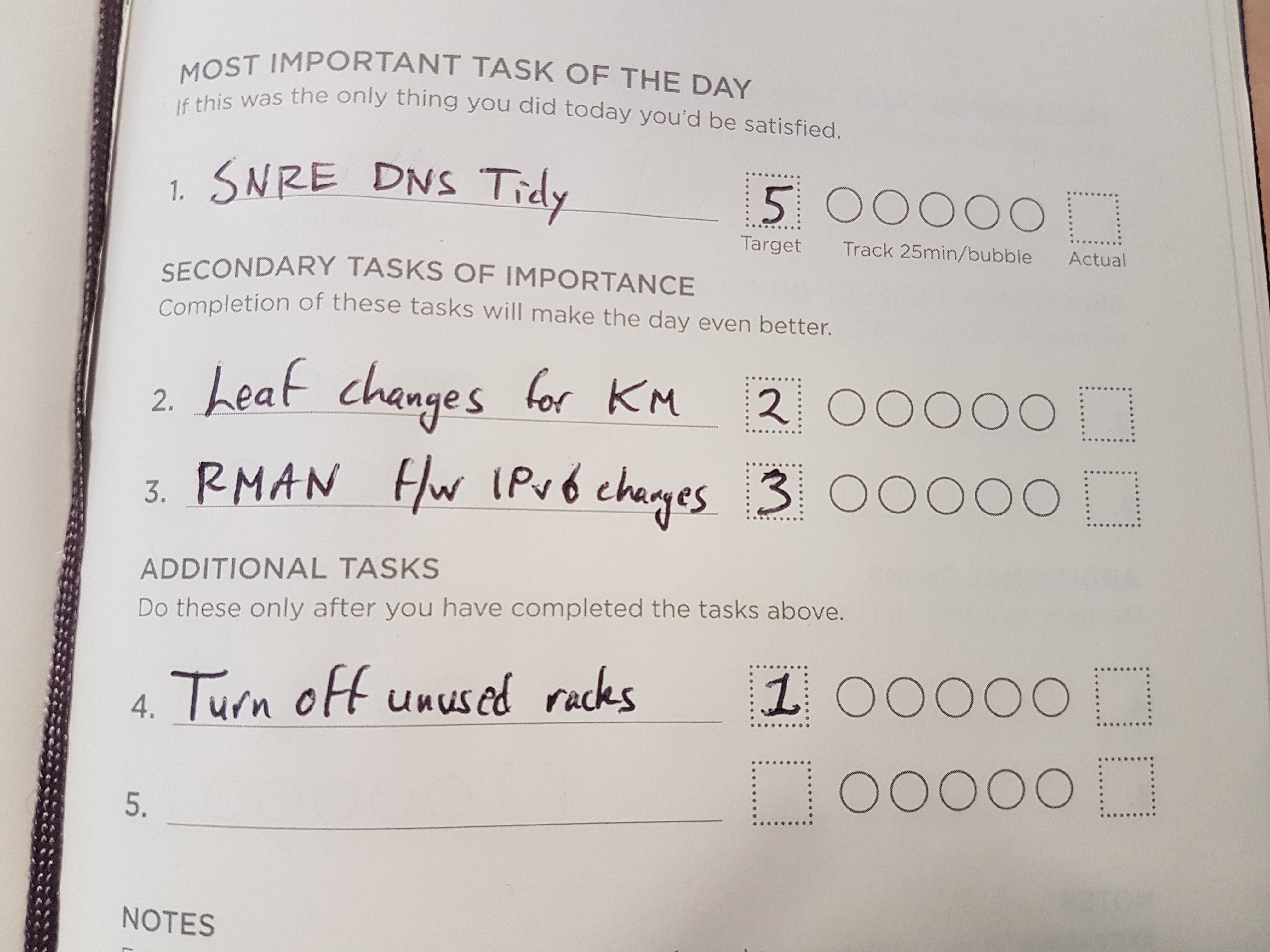 [Speaker Notes: I might only get ONE THING DONE TODAY? Shut the front door.]
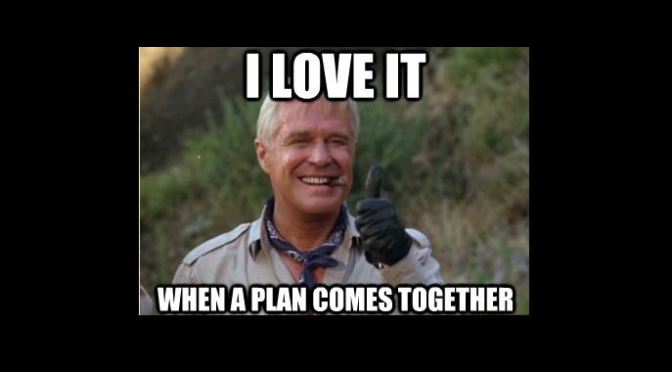 [Speaker Notes: First Thing Every Morning

You can do this before coffee!]
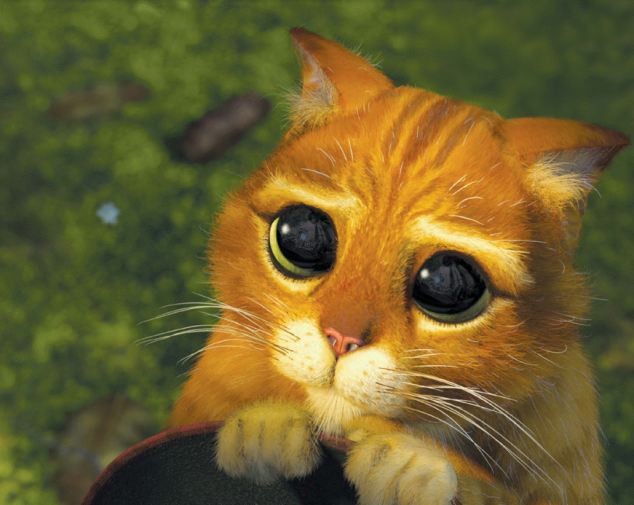 [Speaker Notes: P4s need love too]
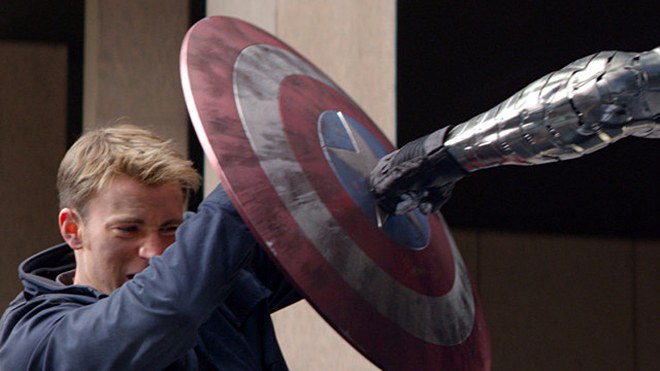 [Speaker Notes: Can you swap morning and afternoon?
Can you get project time every day? Week?
When you are interrupted, write it down so you remember!
Evidence for the prosecution (Toggl?)]
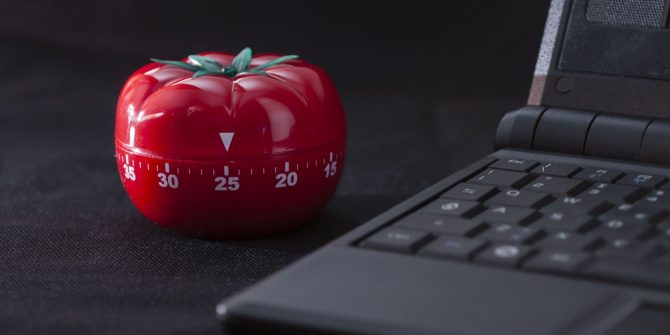 [Speaker Notes: Callback to productivity planner

Don’t interrupt yourself!]
References
Help! I have a manager! (wizardzines.com)				Julia Evans
Time Management for System Administrators			Tom Limoncelli
https://noidea.dog/									Tanya Reilly

https://www.intelligentchange.com/products/the-productivity-planner

https://github.com/aughera/softpath